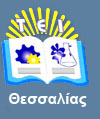 Εισαγωγή στη                     Νοσηλευτική Επιστήμη
Ενότητα 4: Στρες και Στρατηγικές Αντιμετώπισης – Νοσηλευτική Φροντίδα.
Κοτρώτσιου Ευαγγελία, 
Καθηγητής,
Τμήμα Νοσηλευτικής,
T.E.I. Θεσσαλίας
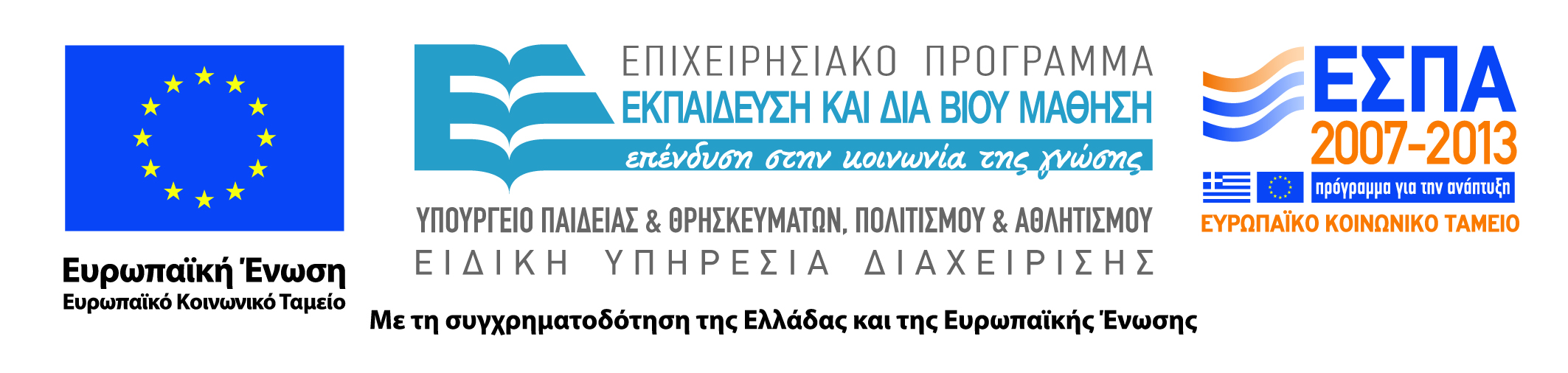 Άδειες Χρήσης
Το παρόν εκπαιδευτικό υλικό υπόκειται σε άδειες χρήσης Creative Commons. 
Για εκπαιδευτικό υλικό, όπως εικόνες, που υπόκειται σε άλλου τύπου άδειας χρήσης, η άδεια χρήσης αναφέρεται ρητώς.
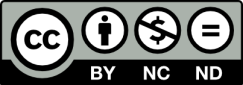 2
Χρηματοδότηση
Το παρόν εκπαιδευτικό υλικό έχει αναπτυχθεί στα πλαίσια του εκπαιδευτικού έργου του διδάσκοντα.
Το έργο υλοποιείται στο πλαίσιο του Επιχειρησιακού Προγράμματος «Εκπαίδευση και Δια Βίου Μάθηση» και συγχρηματοδοτείται από την Ευρωπαϊκή Ένωση (Ευρωπαϊκό Κοινωνικό Ταμείο) και από εθνικούς πόρους.
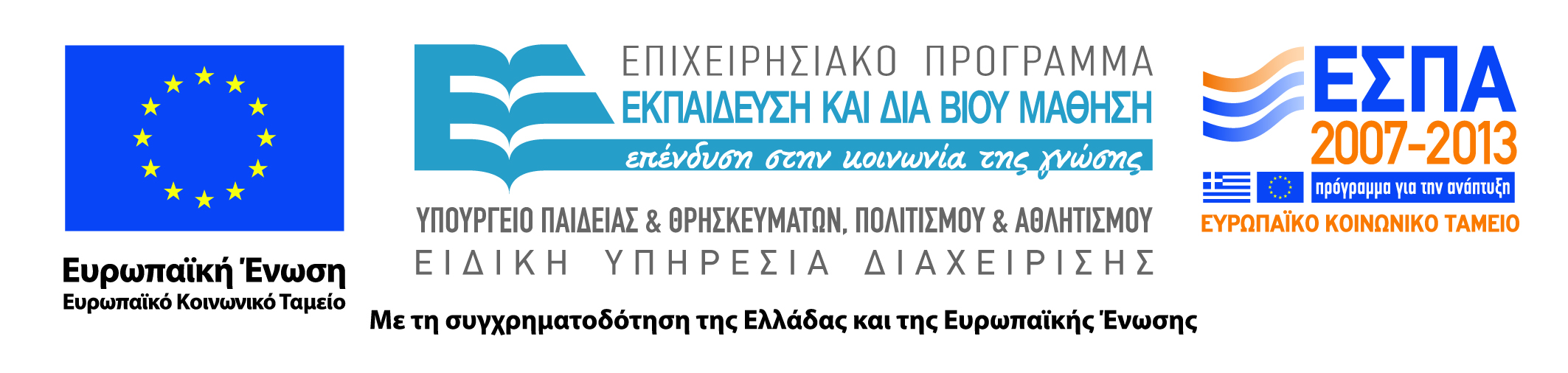 3
Σκοποί  ενότητας
Να έχει τη δυνατότητα ο φοιτητής :
..
Στρες και Στρατηγικές Αντιμετώπισης
4
Περιεχόμενα ενότητας
Στρες.
Στρεσογόνος παράγοντας .
Στρατηγικές αντιμετώπισης. 
Νοσηλευτική αξιολόγηση.
Φαρμακευτική Αγωγή.
Στρες και Στρατηγικές Αντιμετώπισης
5
Στρες (α)
Οι άνθρωποι βιώνουμε στρες που προκαλείται από :
Φυσικές προκλήσεις (εξωτερικούς παράγοντες).
Ψυχολογικά θέματα (εσωτερικοί παράγοντες).

Επίσης βιώνουμε ανησυχία για γεγονότα που δεν έχουν ακόμη συμβεί.
Στρες και Στρατηγικές Αντιμετώπισης
6
Στρες (β)
Εκτιθέμεθα σε όλο και περισσότερες χρόνιες στρεσογόνες καταστάσεις και τα νοσήματα που σχετίζονται με το στρες αυξάνονται.
Οι νοσηλευτές μπορούμε να βοηθήσουμε τους ανθρώπους να μάθουν να αντιμετωπίζουν το στρες με ποιο αποτελεσματικό τρόπο.
Στρες και Στρατηγικές Αντιμετώπισης
7
Ομοιόσταση
Είναι η κατάσταση της δυναμικής ισορροπίας του εσωτερικού περιβάλλοντος του ανθρώπινου σώματος, που προσαρμόζεται συνεχώς ως απόκριση σε εξωτερικές και εσωτερικές μεταβολές.
Στρες και Στρατηγικές Αντιμετώπισης
8
Στρεσογόνος παράγοντας (α)
Στρεσογόνος παράγοντας είναι ότι διαταράσσει την ομοιόσταση του ατόμου.
Η απόκριση του οργανισμού στο στρες είναι η αντίδρασή του σε μια προσπάθεια αποκατάστασης της ισορροπίας. 
Κινητοποιείται από τον εγκέφαλο. 
Η χρόνια έκθεση στη διέγερση του συμπαθητικού νευρικού συστήματος μπορεί να αποτελέσει κίνδυνο για την υγεία μας.
Στρες και Στρατηγικές Αντιμετώπισης
9
Στρεσογόνος παράγοντας (β)
Η απόκριση όμως του κάθε ατόμου σε συγκεκριμένους στρεσογόνους παράγοντες διαφέρει.
Ο ίδιος στρεσογόνος παράγοντας μπορεί να προκαλέσει διαφορετικές αποκρίσεις σε διαφορετικά άτομα.
Η αντίληψη του ατόμου για το γεγονός το καθιστά στρεσογόνο.
Η ικανότητα κάθε κατάστασης να προκαλεί απόκριση στρες εξαρτάται από τον τρόπο που την αντιλαμβάνεται το άτομο.
Στρες και Στρατηγικές Αντιμετώπισης
10
Παράγοντες επηρεασμού αντίληψης και αντίδρασης στο στρες
Ο τρόπος που ένα άτομο αντιλαμβάνεται και αντιδρά σε ένα στρεσογόνο παράγοντα επηρεάζεται από πολλούς παράγοντες όπως:
Ηλικία, ωριμότητα, εμπειρίες ζωής, και χαρακτηριστικά προσωπικότητας.
Στρες και Στρατηγικές Αντιμετώπισης
11
Ενέργειες Νοσηλευτών
Ως νοσηλευτές θα πρέπει να αξιολογούμε τις προσωπικές αντιλήψεις των ασθενών σε θέματα υγείας και να τους αντιμετωπίζουμε ανάλογα με τις ανάγκες τους.
Στρες και Στρατηγικές Αντιμετώπισης
12
Πολιτισμική προέλευση
Η πολιτισμική προέλευση ενός ατόμου επηρεάζει τον τρόπο που αντιλαμβάνεται τα γεγονότα και επομένως το πόσο στρεσογόνα αντιλαμβάνεται ότι είναι τα γεγονότα αυτά.
Στρες και Στρατηγικές Αντιμετώπισης
13
Στρατηγικές αντιμετώπισης στρες
Στο στρες αποκρινόμαστε με στρατηγικές αντιμετώπισης και αποτελούν μέρος του προτύπου συμπεριφοράς μας και αντίδρασης στο στρες.
Στρες και Στρατηγικές Αντιμετώπισης
14
Θετικές αποκρίσεις στο στρες
Επίλυση προβλήματος.

Χρησιμοποίηση κοινωνικού υποστηρικτικού δικτύου.

Επαναπροσδιορισμός.
Στρες και Στρατηγικές Αντιμετώπισης
15
Αρνητικές αποκρίσεις στο στρες
Αποφυγή.

Αυτοκατηγορία.

Ευσεβείς πόθοι.
Στρες και Στρατηγικές Αντιμετώπισης
16
Παρεμβάσεις νοσηλευτών
Εκεί όπου ως νοσηλευτές μπορούμε να παρέμβουμε παρέχοντας φροντίδα είναι να βοηθήσουμε το άτομο στην ανάπτυξη στρατηγικών αντιμετώπισης για την μείωση και την  αποτελεσματική διαχείριση του στρες.
Στρες και Στρατηγικές Αντιμετώπισης
17
Η παρέμβαση προλαβαίνει την εξέλιξη αυτή ως εξής
Εκεί όπου ως νοσηλευτές μπορούμε να παρέμβουμε παρέχοντας φροντίδα είναι να βοηθήσουμε το άτομο στην ανάπτυξη στρατηγικών αντιμετώπισης για την μείωση και την  αποτελεσματική διαχείριση του στρες.
Στρες και Στρατηγικές Αντιμετώπισης
18
Νοσηλευτική αξιολόγηση
Μέρος της κατά την εισαγωγή του ασθενούς πρέπει να είναι η εκτίμηση των στρεσογόνων παραγόντων που επιδρούν στον ασθενή τη δεδομένη χρονική στιγμή.
Επίσης η αξιολόγηση του προτύπου των στρατηγικών αντιμετώπισης του ασθενούς για το στρες είναι απαραίτητη.
Στρες και Στρατηγικές Αντιμετώπισης
19
Παραδείγματα ερωτήσεων
Πως σας επηρεάζει αυτό;
Πως νοιώθετε σχετικά με αυτό;
Τι κάνετε συνήθως όταν σας συμβαίνει κάτι τέτοιο;
Μπορείτε να σκεφτείτε τι μπορείτε να κάνετε για αυτό;
Ποιόν μπορείτε να καλέσετε για να σας βοηθήσει;
Στρες και Στρατηγικές Αντιμετώπισης
20
Νοσηλευτική διάγνωση
Οι μη αποτελεσματικές στρατηγικές αντιμετώπισης του στρες. 
Με πιθανά αίτια την κατάσταση κρίσης, την προσωπική ευπάθεια, το ανεπαρκές υποστηρικτικό πλαίσιο, τις ανεπαρκείς δεξιότητες αντιμετώπισης του στρες και το φόβο της αποτυχίας.
Στρες και Στρατηγικές Αντιμετώπισης
21
Στρατηγική αντιμετώπισης (α)
Η επίλυση του προβλήματος. 
Προηγείται η αντικειμενική αξιολόγηση της κατάστασης και στη συνέχεια:
Αξιολογούνται τα δεδομένα της.
Διατυπώνονται στόχοι για την επίλυση του προβλήματος.
Μελετώνται οι εναλλακτικές επιλογές για την αντιμετώπιση της κατάστασης.
Στρες και Στρατηγικές Αντιμετώπισης
22
Στρατηγική αντιμετώπισης (β)
Καθορίζονται οι κίνδυνοι και τα οφέλη της κάθε εναλλακτικής λύσης.
Εφαρμόζεται η λύση που επιλέχθηκε.
Αξιολογούνται τα αποτελέσματά της.
 Αν η λύση δεν είναι αποτελεσματική επιλέγουμε και εφαρμόζουμε άλλη λύση.
Στρες και Στρατηγικές Αντιμετώπισης
23
Στρατηγική αντιμετώπισης (γ)
Η συμπεριφορά διεκδικητικότητας κατά την οποία ζητάμε από τους άλλους να ικανοποιηθούν κάποιες προσωπικές μας ανάγκες, ενώ ο άλλος αντιμετωπίζεται με σεβασμό βοηθά στην αντιμετώπιση του στρες.
Εκπαιδεύουμε τον ασθενή να ακολουθήσει μια μέθοδο τριών βημάτων όταν ζητάει αλλαγή συμπεριφοράς από κάποιο άλλο άτομο:
1ο βήμα: όταν εσύ…..
2ο βήμα: αισθάνομαι……
3ο βήμα: θα ήθελα να…..
Στρες και Στρατηγικές Αντιμετώπισης
24
Επίσης βοηθούν:
Οι γνωστικοσυμπεριφορικές τεχνικές.
Η προοδευτική μυοχάλαση. 
Η βιοανάδραση. 
Απαιτούν ειδική εκπαίδευση.
Στρες και Στρατηγικές Αντιμετώπισης
25
Φαρμακευτική Αγωγή
Υπάρχουν και φάρμακα για την αντιμετώπιση του στρες.
Οι στρατηγικές που αναφέρθηκαν προηγουμένως αποτελούν την καλύτερη για την υγεία μας διαχείριση του στρες.
Τα φάρμακα χρησιμοποιούνται μετά από ιατρική οδηγία και στην περίπτωση που όλοι οι άλλοι τρόποι αντιμετώπισης του στρες αποτυγχάνουν να ανακουφίσουν το άτομο.
Στρες και Στρατηγικές Αντιμετώπισης
26
Βιβλιογραφία
Στρες και Στρατηγικές Αντιμετώπισης
27
Τέλος Ενότητας
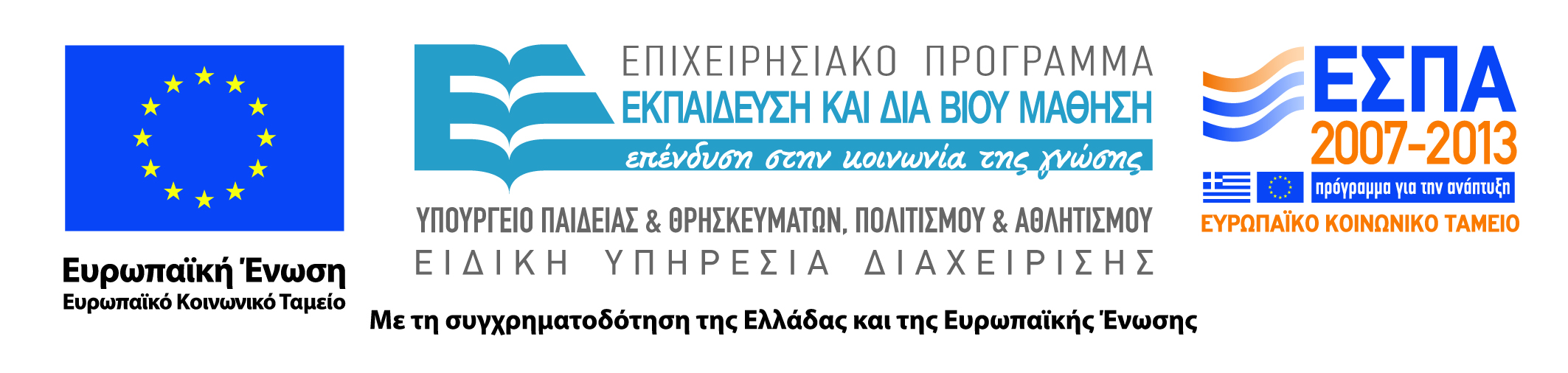 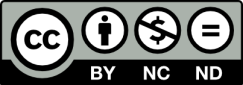